Photomicrographs of Plant foods  

	Chive
Permission to reproduce original photomicrographs used to make this  collection may be obtained from 
  
 Dr. David O. Norris at
   david.norris@colorado.edu
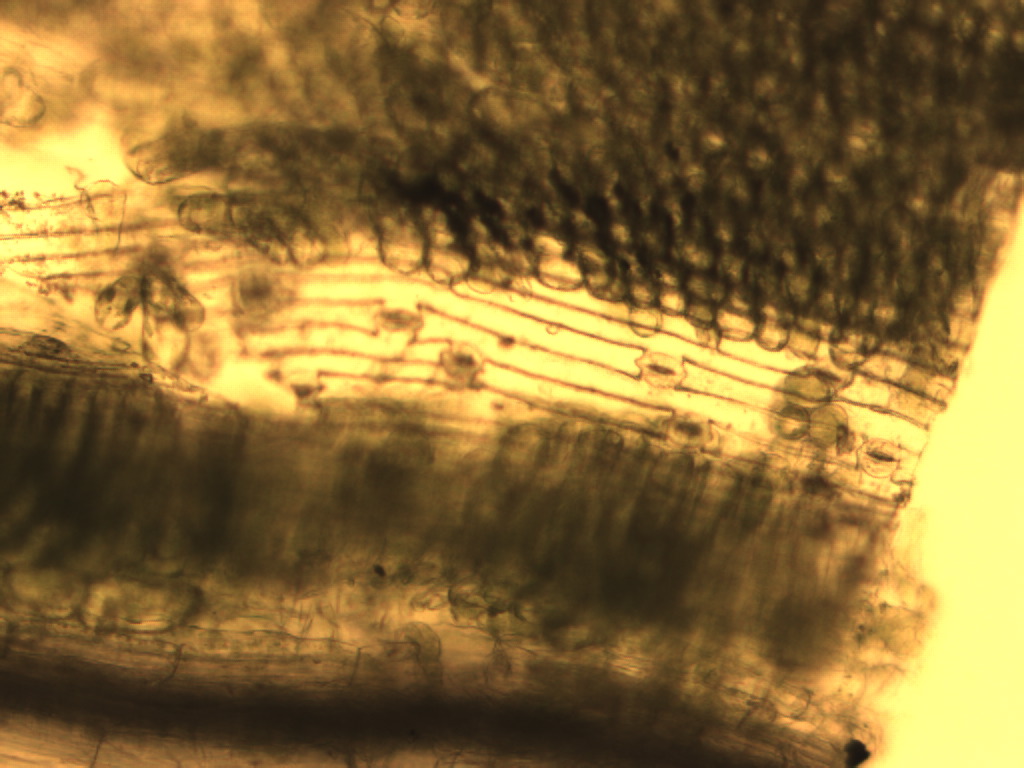 PSN
[Speaker Notes: 128. Allium schoenoprasum L.  Chive.  Epidermis, 10X. Stomate (arrow) Photosynthetic parenchyma, PSN.]
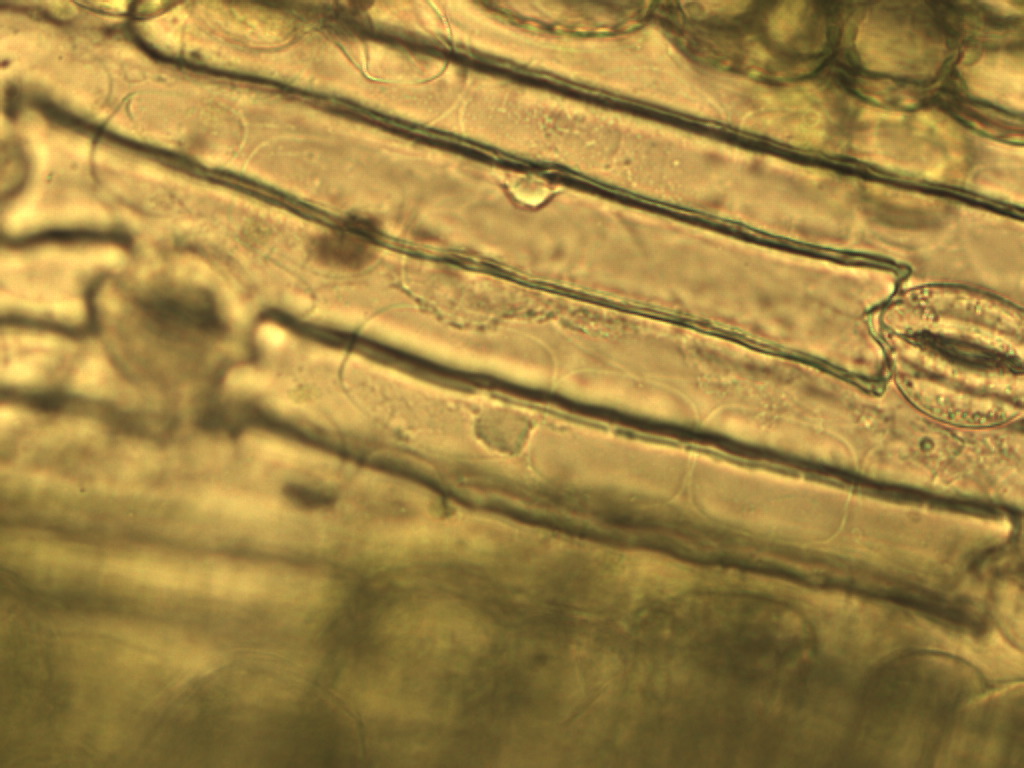 [Speaker Notes: 129. Chive.  Epidermis with stomate (arrow), 40X]
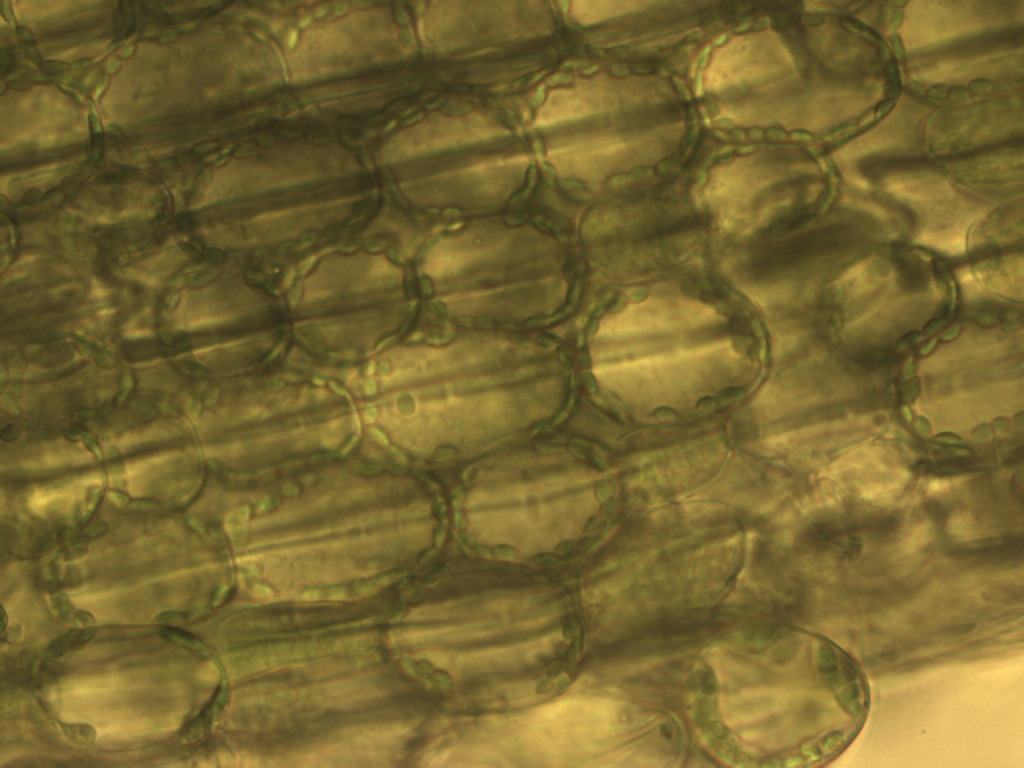 [Speaker Notes: 130. Chive.  Photosynthetic parenchyma, 40X.. Note chloroplasts (arrows) located adjacent to cell wall]